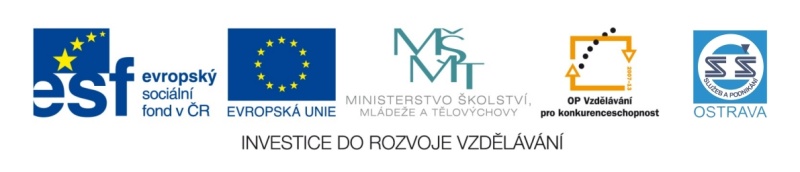 VY_32_INOVACE_TVÚČH3B_5260_NES
Výukový materiál v rámci projektu OPVK 1.5 Peníze středním školám
Číslo projektu:	CZ.1.07/1.5.00/34.0883 
Název projektu:	Rozvoj vzdělanosti
Číslo šablony:   	III/2Datum vytvoření:	3.10. 2012Autor:		Mgr. Kateřina Nesrstová
Určeno pro předmět:       	Tvorba účesu Tematická oblast:	Historie účesuObor vzdělání:	Kadeřník (69-51-H/01), 3. ročník                                            Název výukového materiálu: rokoko – muži.
Popis využití: prezentace s úkoly o období rokoka s využitím dataprojektoru  a notebooku k prohlubování a upevňování učiva.
Učitel může využívat ukázky z filmů MARIE ANTOINETTA nebo VÉVODKYNĚ dostupných na www.youtube.com, kde žákům ukáže dobové kostýmy, účesy a líčení.
První část  tematického celku rokoko je ROKOKO-MUŽI.
Žáci si zapisují pouze tučně zvýrazněný text z prezentace.
Na základě výkladu učitele a zápisu žáci řeší úkoly (označeny červeně),
Po probrání dvou tematických celků BAROKO, ROKOKO následuje test. 
 

Čas:  30 minut
ROKOKO - MUŽI(U NÁS - POZDNÍ BAROKO)
r. 1720 – 1789
Odvozuje se od 		         ROKOKO 	
  francouzského   rocaille (česky rokaj),   ornamentálního   zprohýbaného   motivu, poněkud   připomínajícího ušní   boltec.
  Půvabné kudrlinkové   ozdoby a rostlinné   motivy zdobí každou stavbu a hýří zlatou a bílou  barvou. Záliba v okázalé ornamentice se projevovala   v architektuře, malířství, sochařství, uměleckém  kovářství atd.
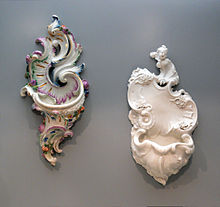 Obr.1
Basilika Ottobeuren
Obr.2
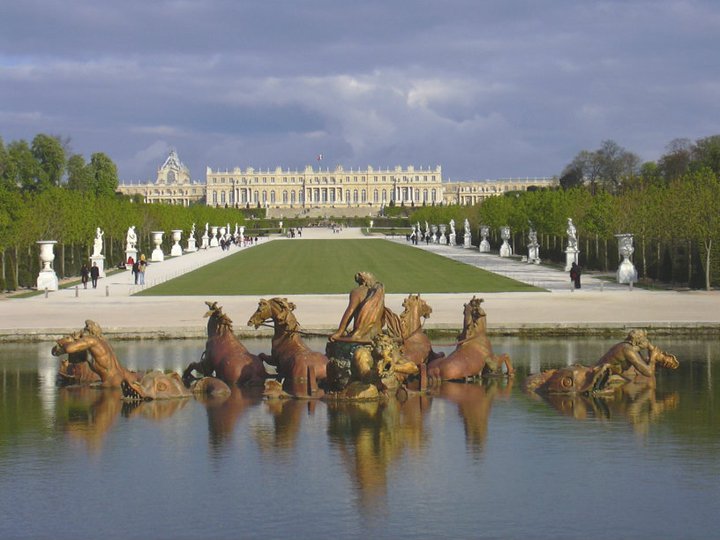 VERSAILLES
ROKOKO JE SLOHEM ROZMAŘILÉ, BOHATÉ VLÁDNOUCÍ SPOLEČNOSTI, 
VE FRANCII DOSAHUJE NEJVYHRANĚNĚJŠÍCH ZNAKŮ.
Obr.3
VÝZNAMNÉ OSOBNOSTIA UDÁLOSTI
Karel VI (1711 – 1740)

Marie Terezie (1741 – 1780)

Wolfgang Amadeus Mozart (1756 – 1791)

Parní stroj (1756)

V rakouské monarchii (u nás) se začalo formovat Národní obrození
Obr.4
Wolfgang Amadeus Mozart
ÚPRAVA HLAVY - MUŽI
Muži nosili malou pudrovanou vlásenku s copem, 
 cop se vázal sametovou stuhou, copy vkládali do váčků z hedvábí,   ty volně visely na zádech,
 asi od r. 1750 je splétali do copánků,
 vlasy vyčesány z čela, po stranách (od poloviny uší) a nad čelem    se česaly do vodorovných loken (výdutky v několika řadách),
 obličej byl hladce oholen.
Obr.6
Obr.5
Obr.7
ODĚV - MUŽI
Kabátec byl bohatě zdoben   vyšívanými ornamenty   lemovaný zlatými portami   a krajkou,

 šosy kabátu byly vyztuženy  kosticemi a voskovým   plátnem, odstávaly jako   krinolína dam,

 košile bohatě zdobené  krajkami, kalhoty ke  kolenům, bílé punčochy.
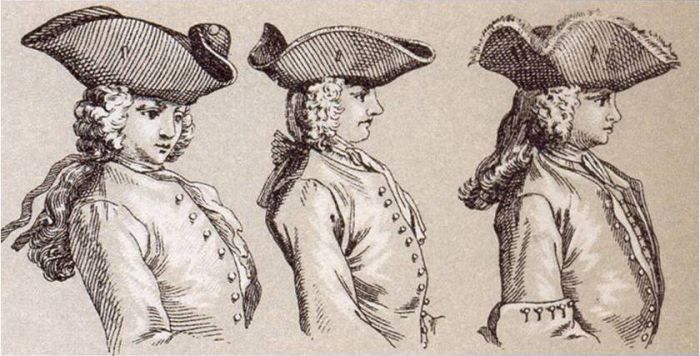 Obr.8
Třírohý klobouk se opět nosil na hlavě.
Obr.9
ÚKOLY PRO ŽÁKY
K čemu byste přirovnali nejpoužívanější motiv rokoka rocaille (rokaj)?
K jaké změně došlo v úpravě vlásenek pro muže od období baroka? 
3. Nosili muži v období rokoka kotlety?
Obr. 2 - http://commons.wikimedia.org/wiki/Basilika_Ottobeuren
Obr. 3 - ttp://commons.wikimedia.org/wiki/Category:Palace_and_park_of_Versailles?uselang=cs
Obr. 4 - http://commons.wikimedia.org/wiki/Mozart
Obr.č. 5, 6 - LÜHR, G. Výtvarná výchova a základní techniky pro učební obor kadeřník. Praha : Sobotáles cz, 2004.
ISBN 80-86706-03-6. s. 132 -133
Obr. 7 - http://www.panovnici.estranky.cz/fotoalbum/habsburkove/habsburkove-nove-___/
Obr.  8, 9- http://www.textilforum.cz/historie-a-moda/rokoko/panska-moda-ucesy-obuv-doplnky